La multiplication des nombres rationnels
Ch 3.4
Révision
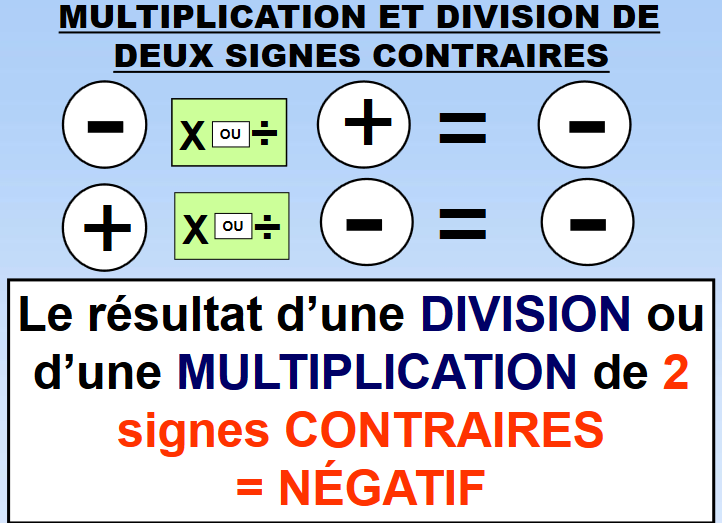 La multiplication des fractions
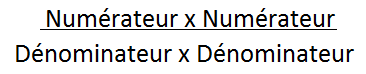 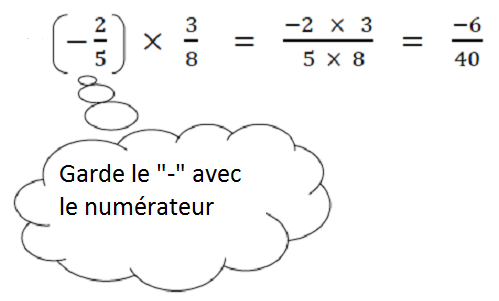 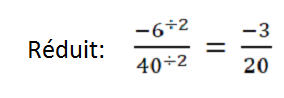 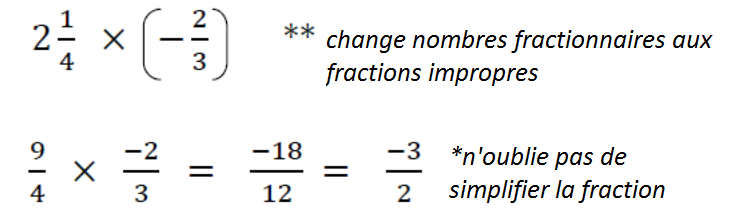 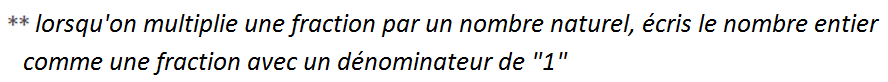 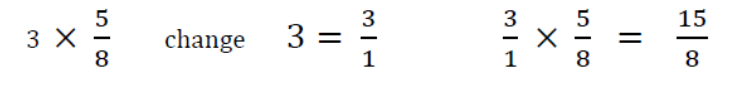 Quelle fraction manque?
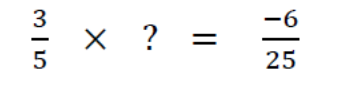 Un truc pour rendre le travail plus facile….
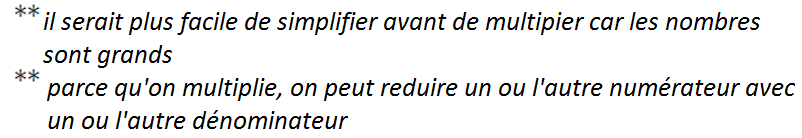 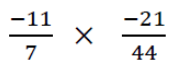 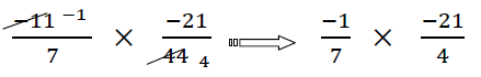 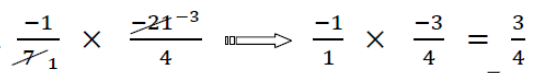 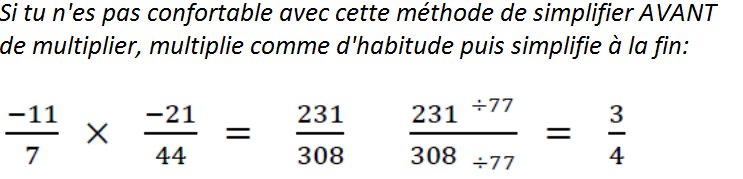 Essayons!  Simplifie avant de multiplier.
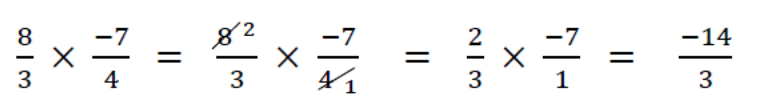 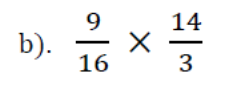 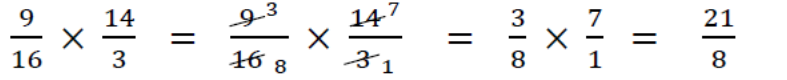 Multiplier les nombres décimaux
-0,12 x 0,2 = ?
Multiplie les chiffres
Compte le nombre total de places après la virgule (0,12 = 2 et 0,2 = 1 alors 3 en total)
Place la virgule et additionne les zéros où necessaire pour assurer le même nombre de places après la virgule dans la réponse (3)
-0,12 x 0,2 = -0,024
Comment faire ce calcul?
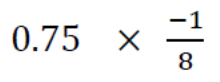 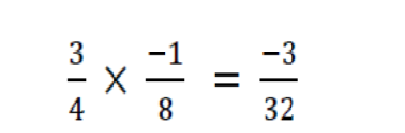 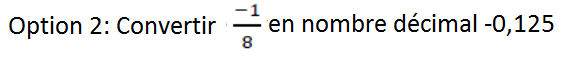 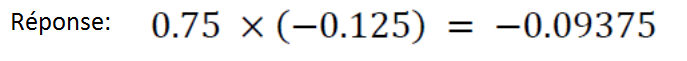 À faire
p.127-129 #3, 4, 6, 7, 9, 10, 12, 14, 16
Google classroom – Multiplication